Муниципальное бюджетное дошкольное образовательное 
учреждение детский сад 2 «Изюминка» г. Дагестанские Огни
Использование приёмов мнемотехники в логопедической практике
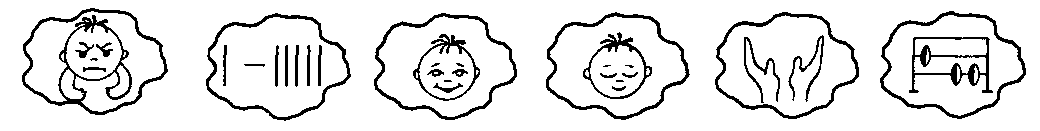 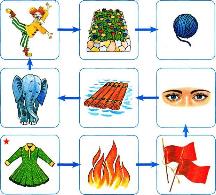 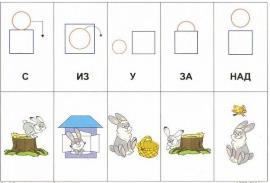 Подготовила: 
учитель – логопед
Нурахмедова Д.Т.
Артикуляционная гимнастика на звук [Л]
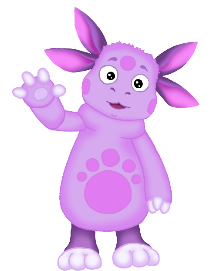 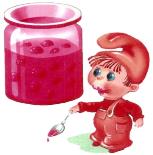 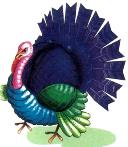 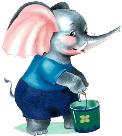 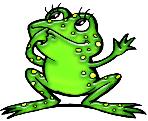 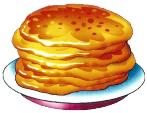 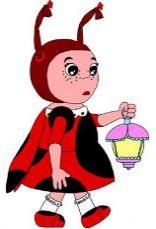 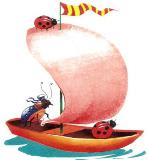 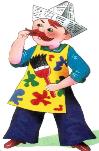 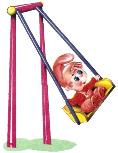 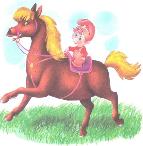 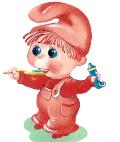 Схема анализа артикуляции звука [Л]
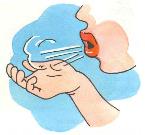 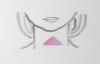 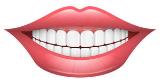 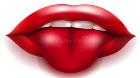 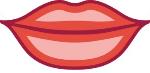 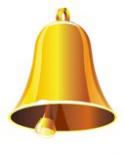 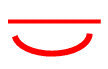 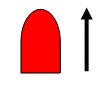 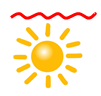 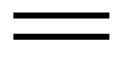 Упражнение «Пароход»
Как гудит пароход? (Л-л-л…). 
Помоги пароходу доплыть до пристани. Проводи пальчиком по дорожке, произнося отчётливо: Л-Л-Л…
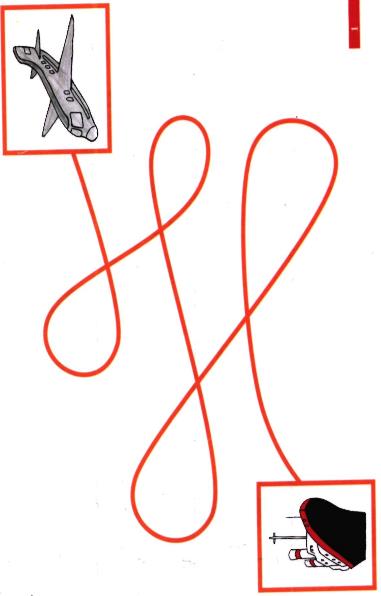 Характеристика звука [Л]
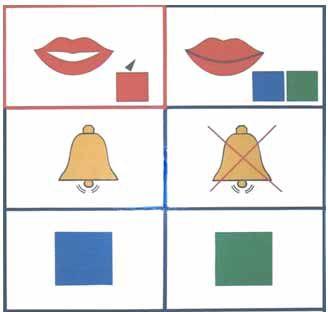 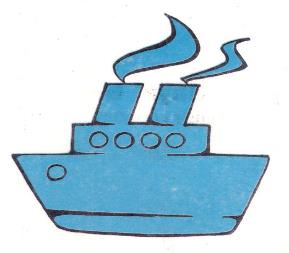 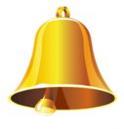 Автоматизация в слогах
Покажи путь лодочке
Произнеси слог -ЛЫ-
столько раз, сколько фишек на столе
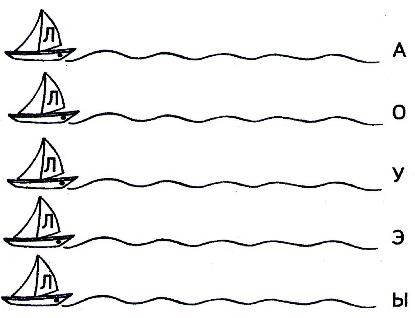 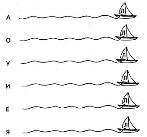 Звуковой анализ обратных и прямых слогов
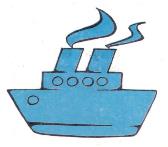 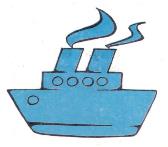 А
Л
Ы
Л
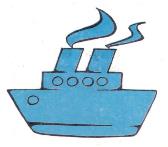 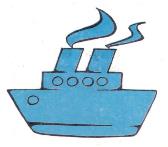 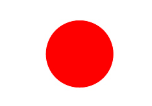 Л
О
Л
У
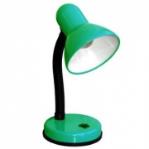 Выбери картинки со звуком [Л]
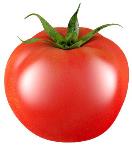 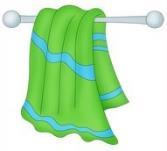 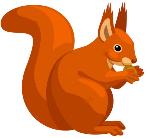 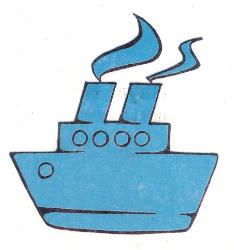 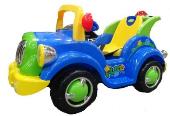 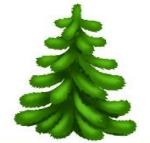 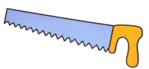 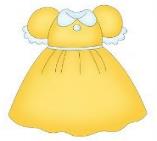 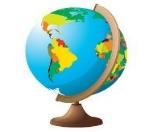 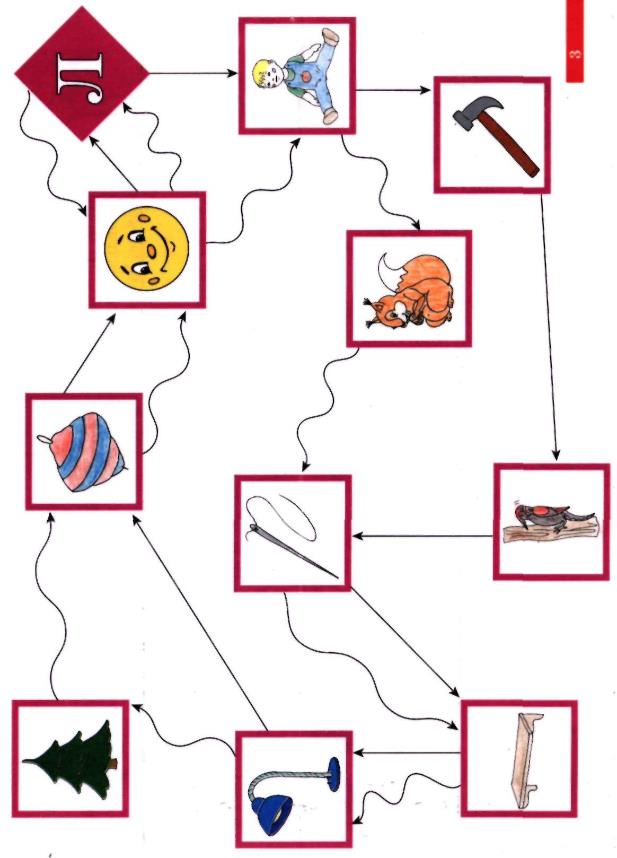 Выбери дорожку. Веди по ней пальчиком, называя слова. Не забывай правильно произносить 
звук Л.
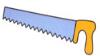 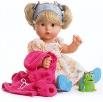 Пройди по лабиринту и назови слова со звуком Л(начни движение от звёздочки)
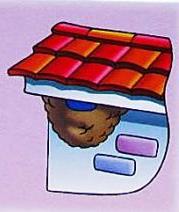 Помоги ласточке долететь до гнезда
Передвигайся по картинкам, на которых изображены предметы со звуком Л
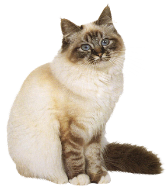 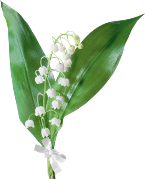 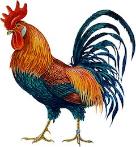 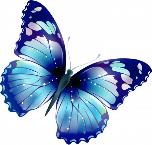 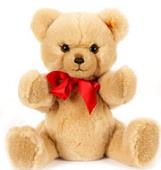 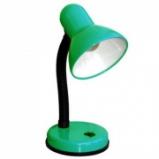 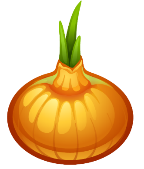 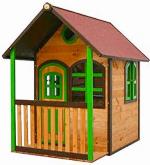 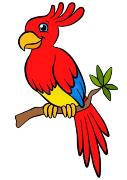 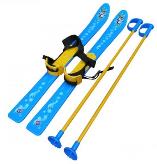 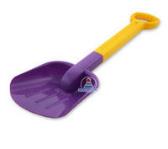 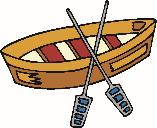 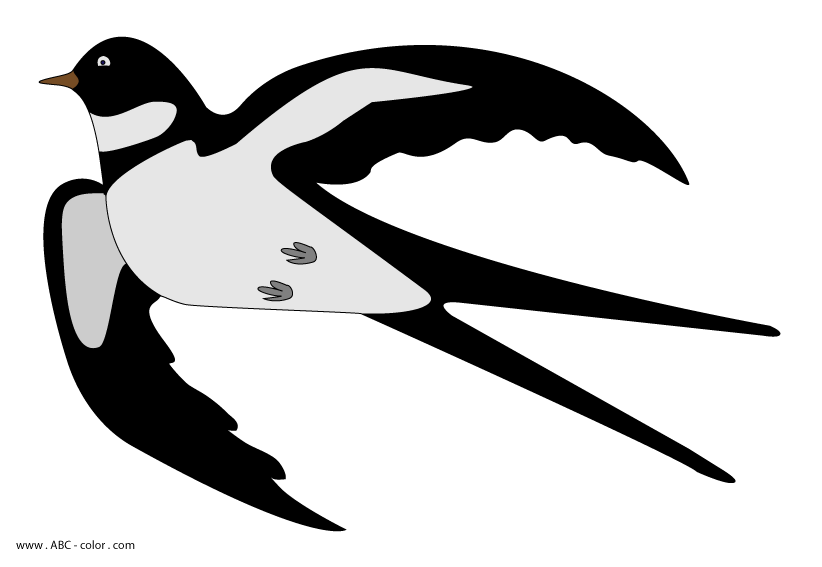 Игра «Один – много»
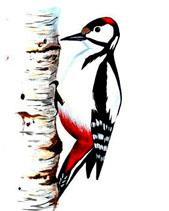 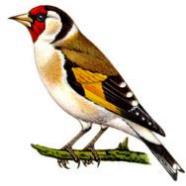 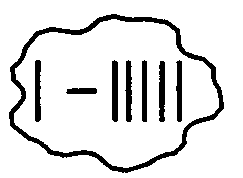 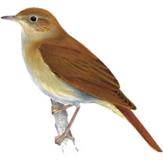 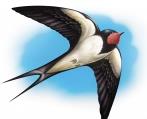 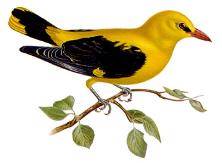 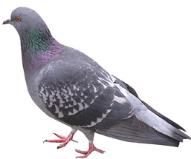 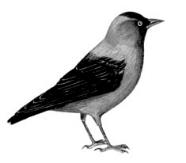 Игра «Назови ласково»
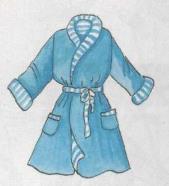 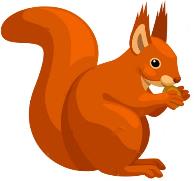 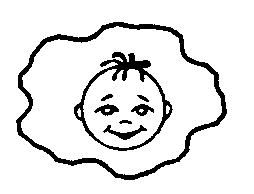 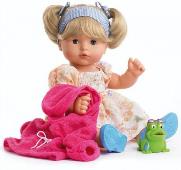 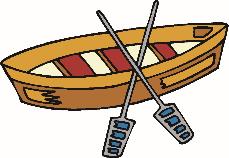 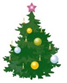 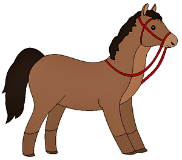 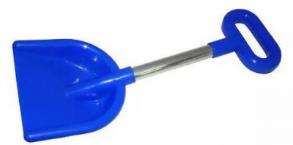 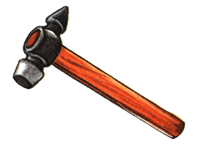 Игра «Скажи наоборот»
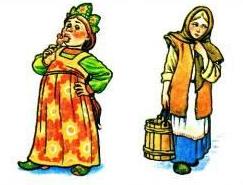 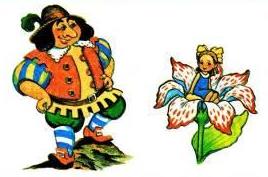 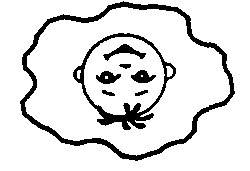 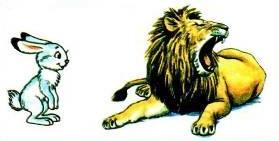 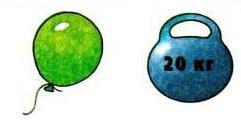 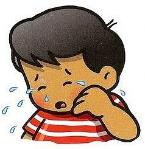 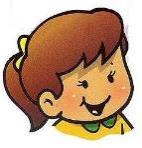 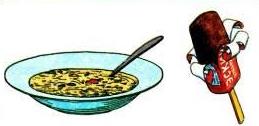 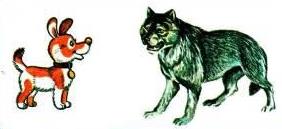 Игра «Четвёртый лишний»
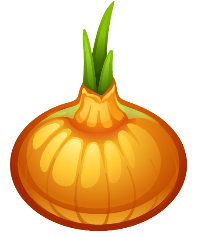 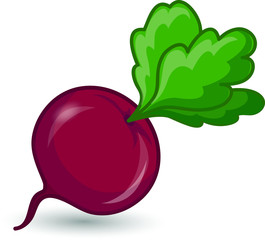 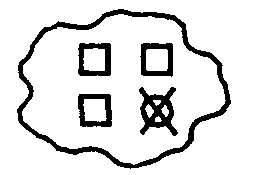 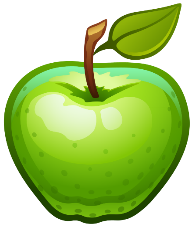 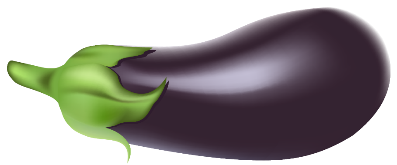 Составление словосочетаний Игра «Подружи картинки»
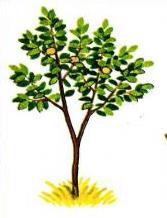 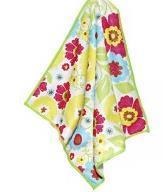 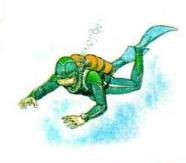 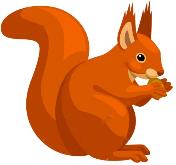 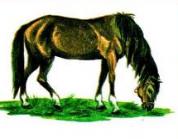 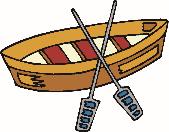 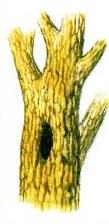 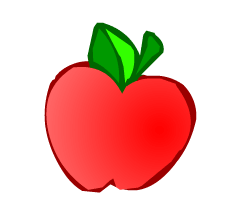 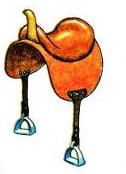 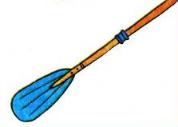 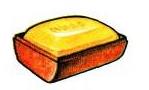 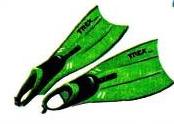 Игра «Жадина» (мой, моя, моё, мои)
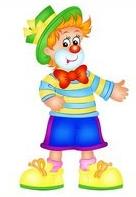 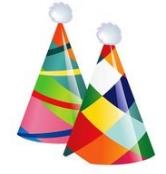 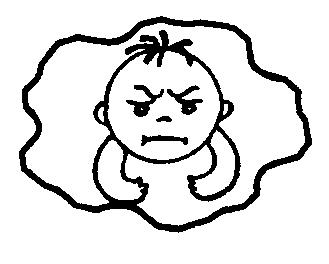 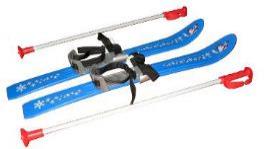 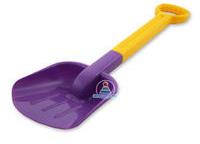 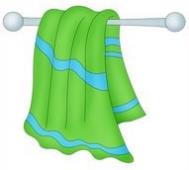 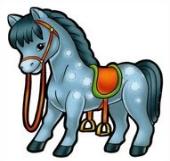 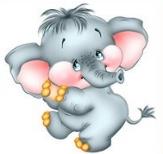 Игра «Посчитай»
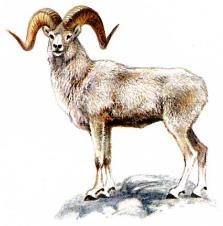 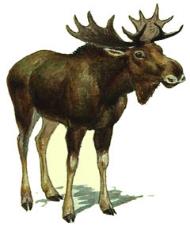 4
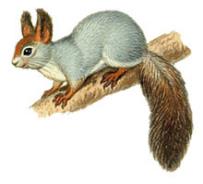 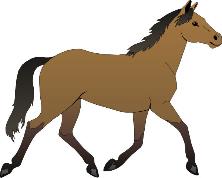 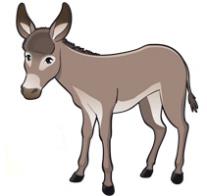 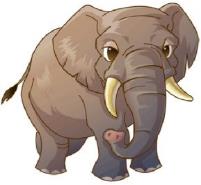 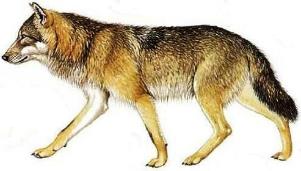 Игра «Подбери слова-признаки»
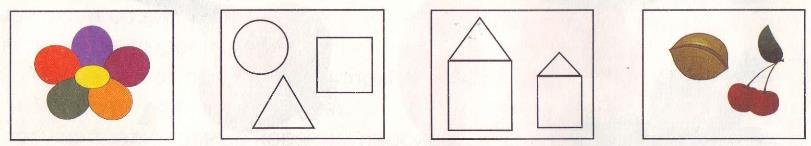 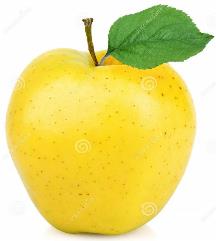 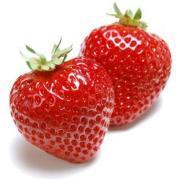 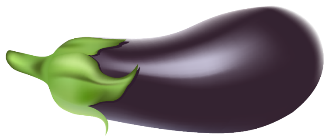 Игра «Какого цвета предмет?»
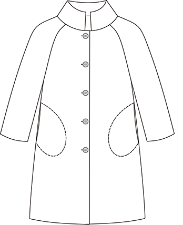 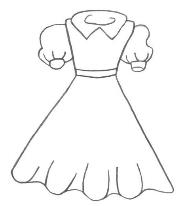 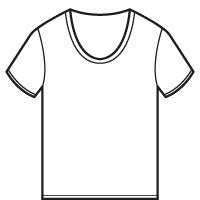 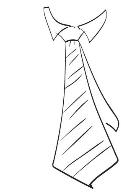 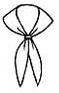 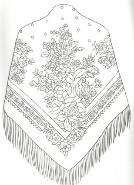 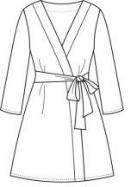 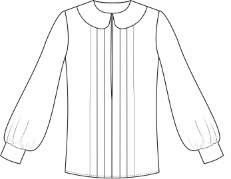 Что делал Павел? (подбери слова – действия)
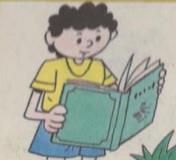 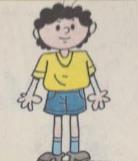 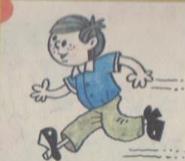 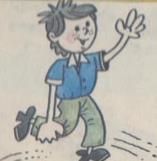 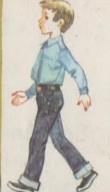 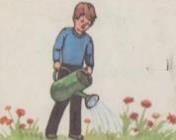 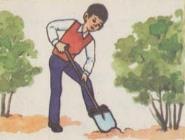 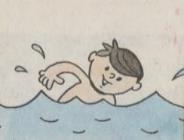 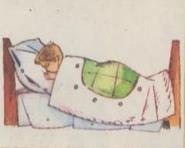 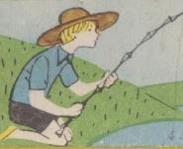 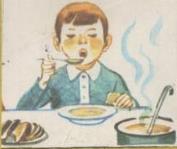 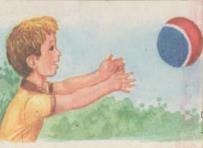 Что делала Клава? (подбери слова – действия)
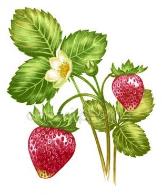 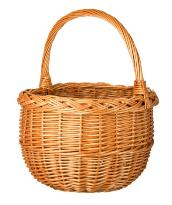 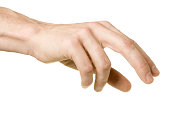 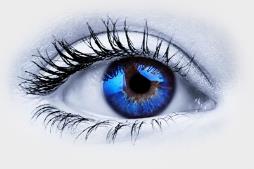 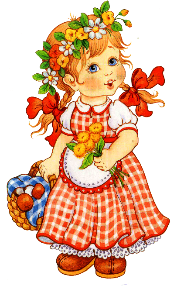 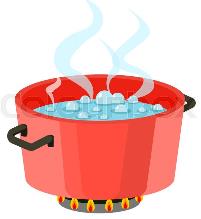 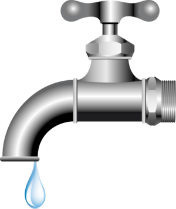 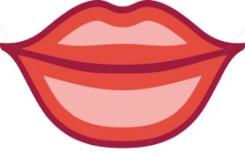 Составь предложения по картинкам
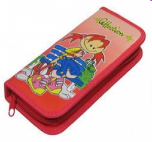 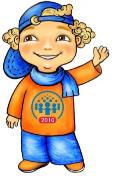 Павел
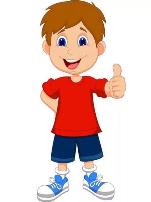 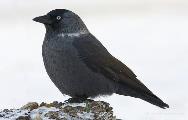 Влад
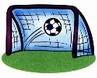 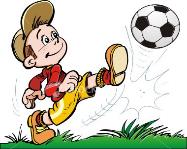 Володя
Составь предложение с предлогом
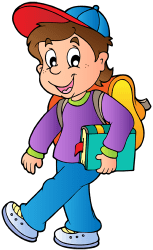 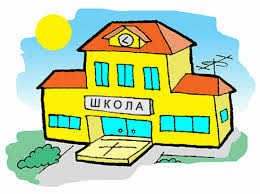 Влад
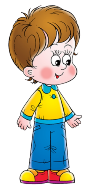 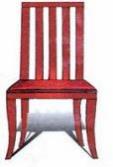 Михаил
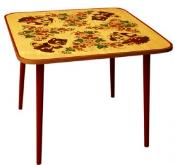 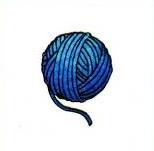 Составь предложение по схеме
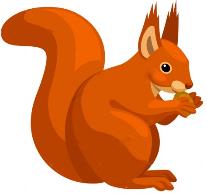 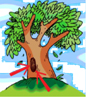 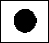 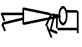 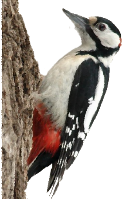 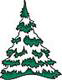 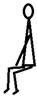 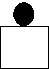 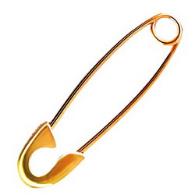 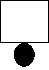 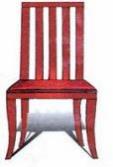 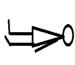 Заучивание стихотворений
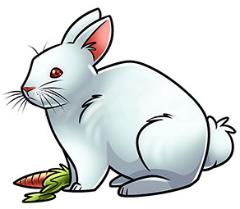 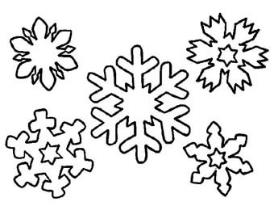 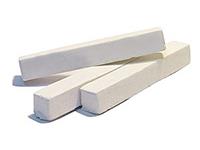 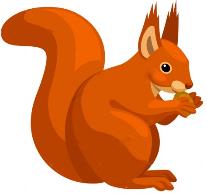 Клоун
Милу удивил,
он за хвост
слона водил.
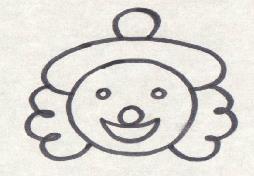 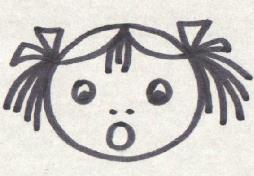 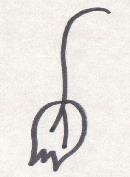 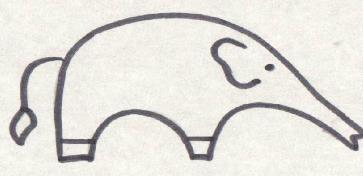 Стихотворение «Около» (расскажи по картинкам)
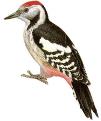 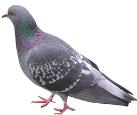 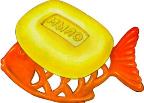 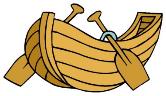 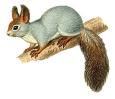 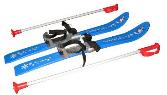 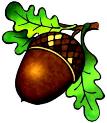 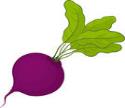 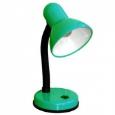 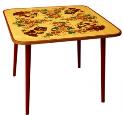 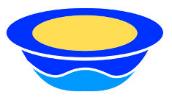 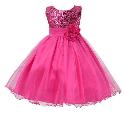 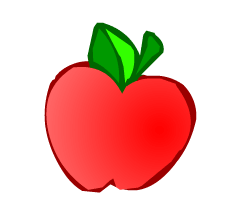 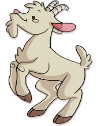 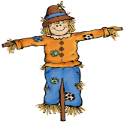 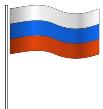 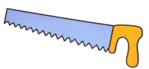 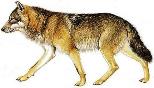 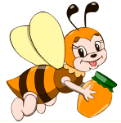 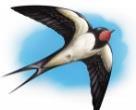 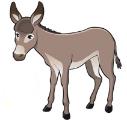 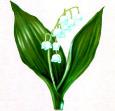 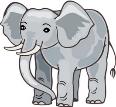 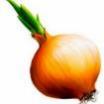 Считалка
Вот со звуком Л считалка: 
Лыжи, глобус и скакалка, 
Блуза, платье и заплатка, 
Пламя, лодка и палатка,
Ложка, вилка и бутылка, 
Вилы, пилы и косилка, 
Клумба, флоксы и фиалка, 
И окончилась считалка!
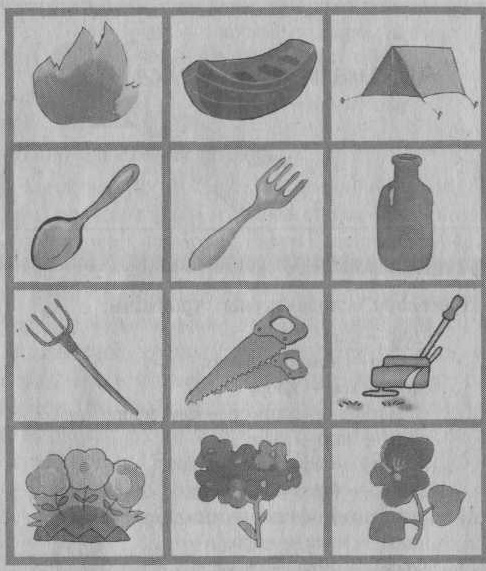 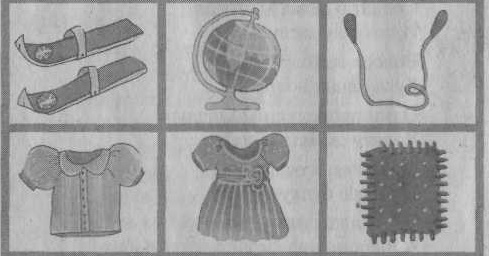 Спасибо за внимание
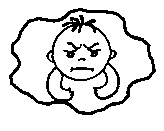 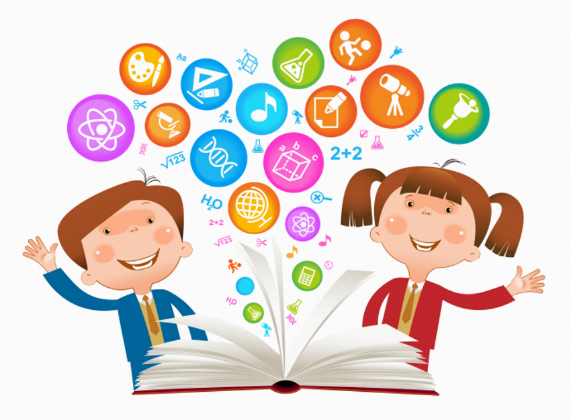 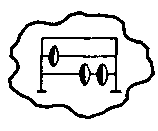 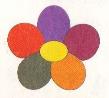 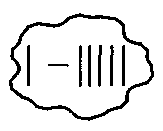 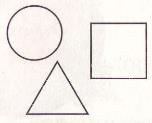 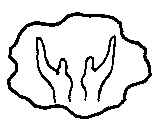 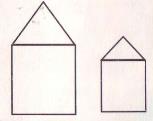 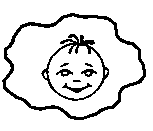